Graphify: Create a Data-Driven Bar Graph App
120 Minutes
Objectives
Learn about Bar Graphs and its impact. 
Create Bar Graphs to visually represent data in Excel Sheets. 
Create a Bar Graph App in Thunkable.
[Speaker Notes: Begin by sharing the overview. Apprise students of the tasks they’d accomplish in the class.]
You plan on opening an Organic food Market in U.S., for which you need data to know the area where consumption is high. 
Data in what form would be easier for you to analyse and share with fellow company members?
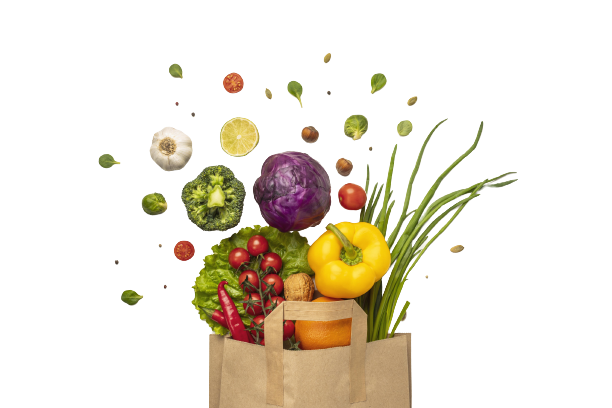 Which method of Data representation would you prefer?
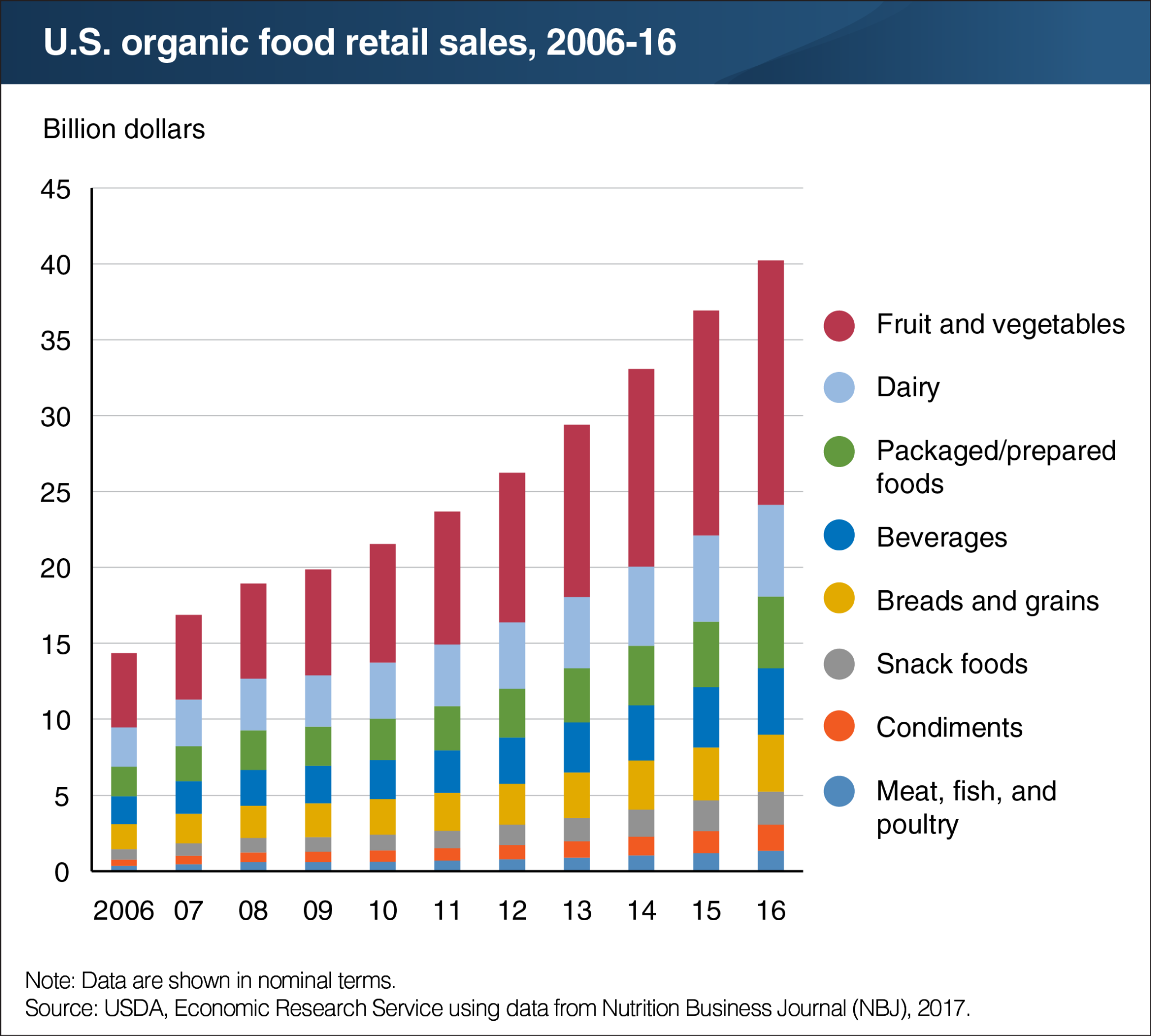 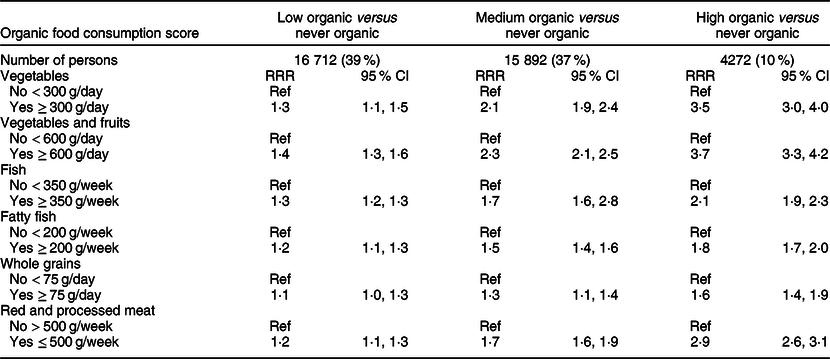 Bar Graphs
A bar graph is a visual way to show information using bars or strips. It's a tool that helps us compare and contrast different categories of data, such as quantities or numbers. Bar graphs are useful when we want to represent data in a way that is easy to understand and see patterns. They are particularly helpful for showing differences between groups or categories.
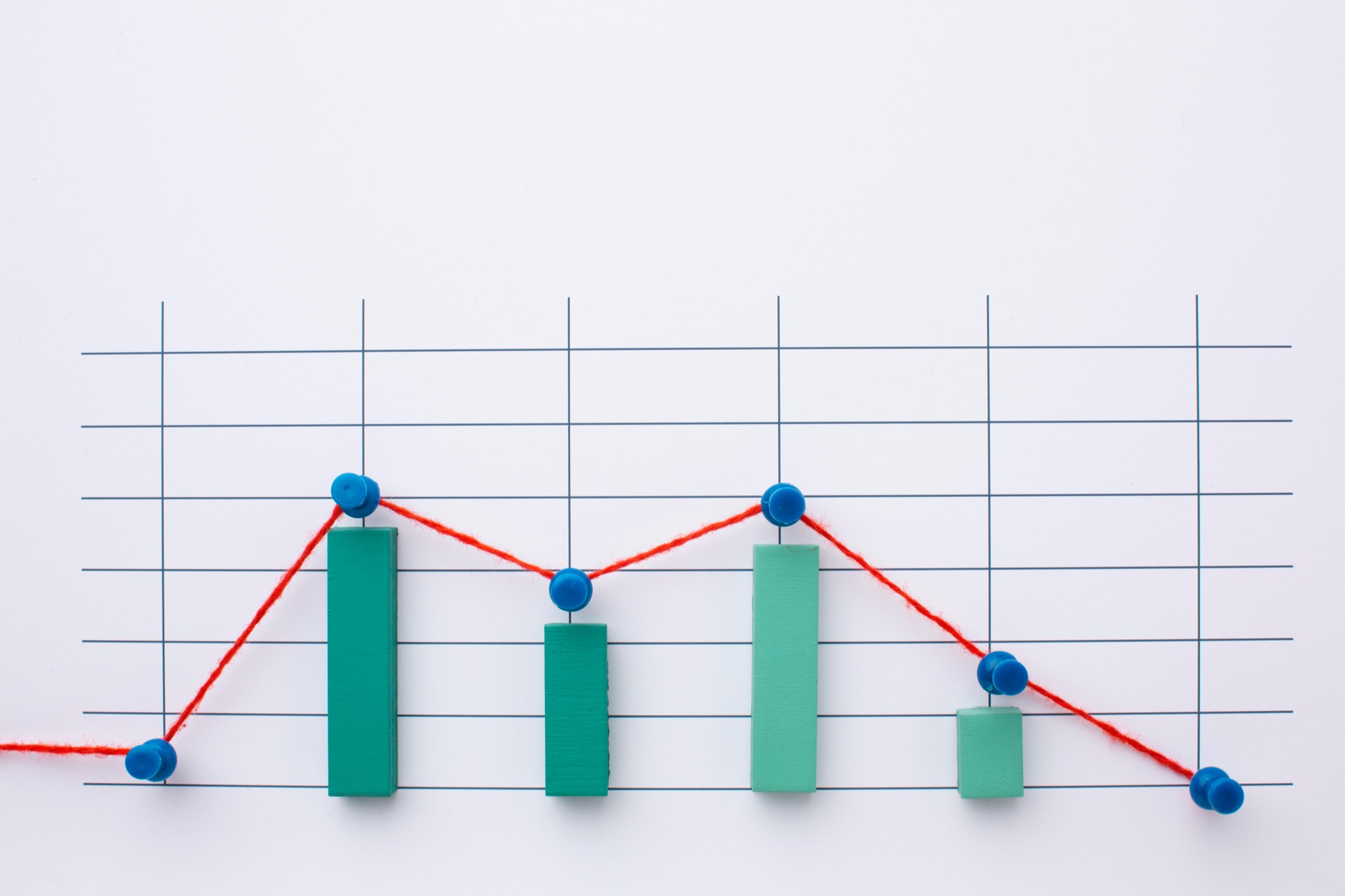 What are some advantages of displaying data via Bar Graphs?
How to represent data using a bar graph?
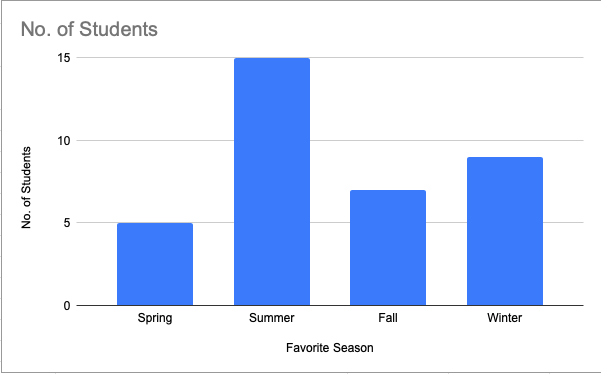 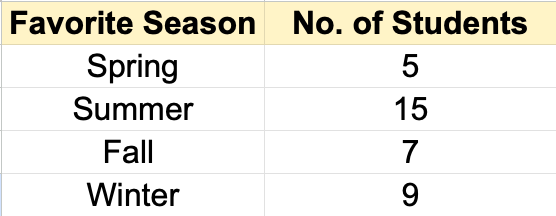 Elements of Bar Graph
Horizontal Axis: This is the axis that shows the categories or groups being compared, such as different years or products.
Vertical Axis: This is the axis that shows the scale or values being compared, such as revenue, sales or quantity.
Bars: The bars represent the values of each category, with the height or length of the bar corresponding to the value being represented.
Title: A descriptive title is provided to summarize the purpose or main message of the graph.
Let’s Compare Data
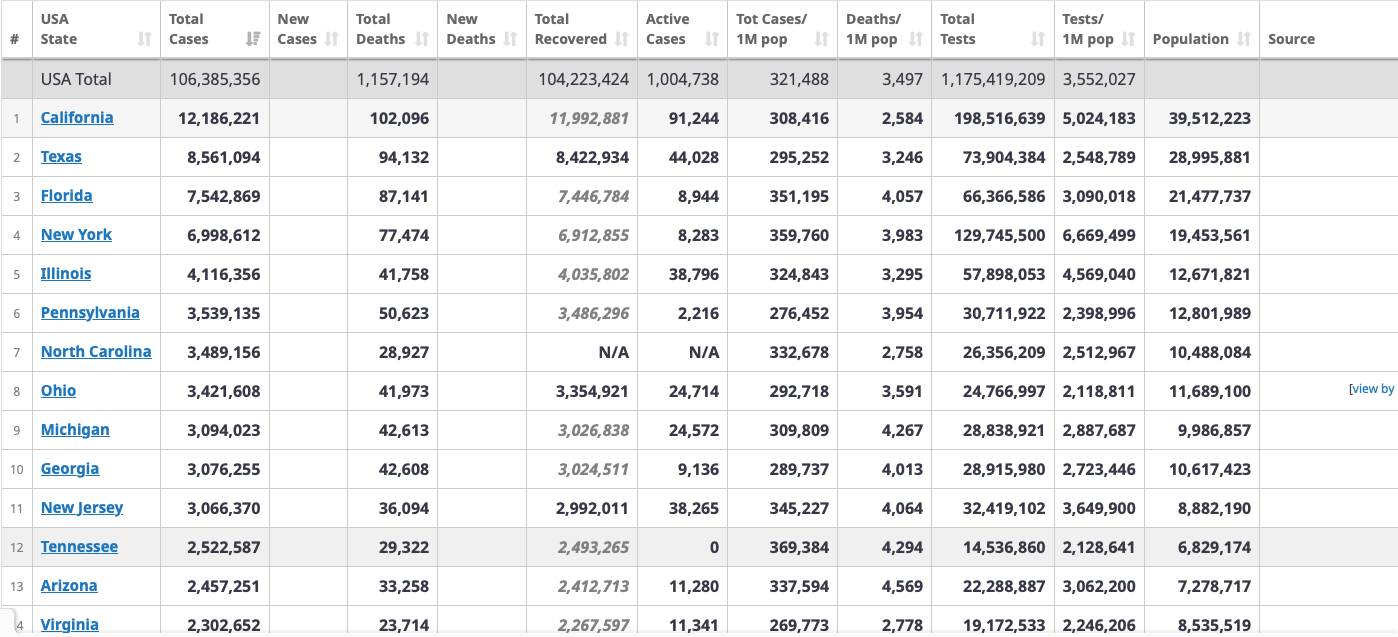 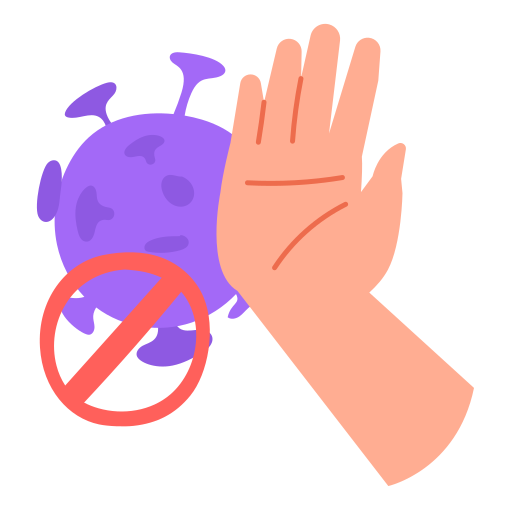 Let’s compare Data
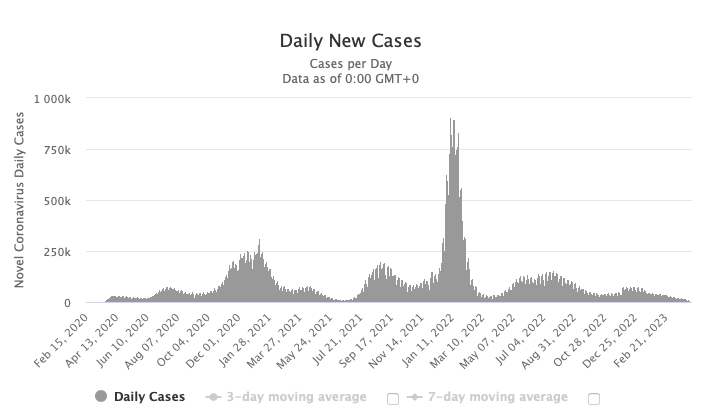 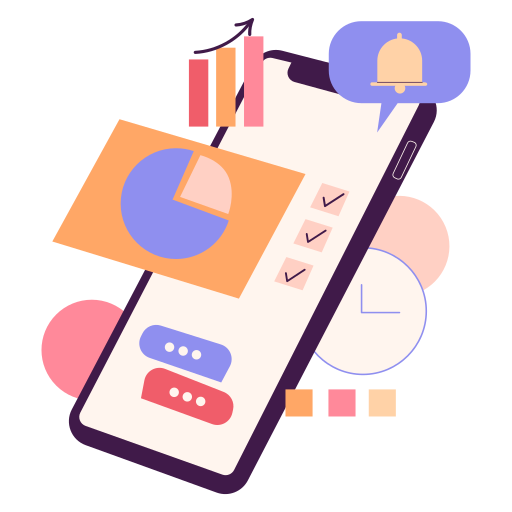 Thunkable
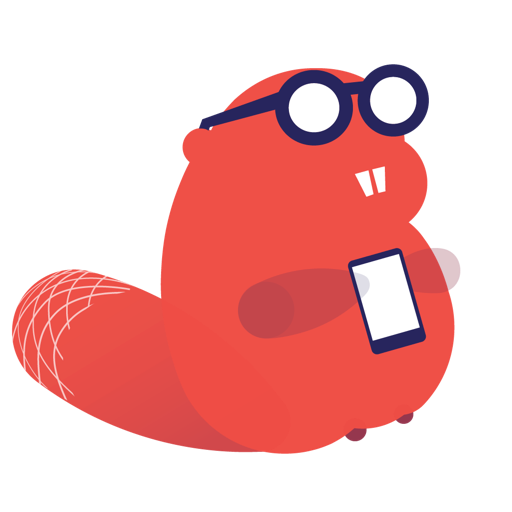 Today we will create a Custom App that will display data as a bar graph.
Think Pair Share!
What are some of your favourite mobile apps? 
Have you created mobile apps before? If yes, list the apps you have created
Some popular Applications
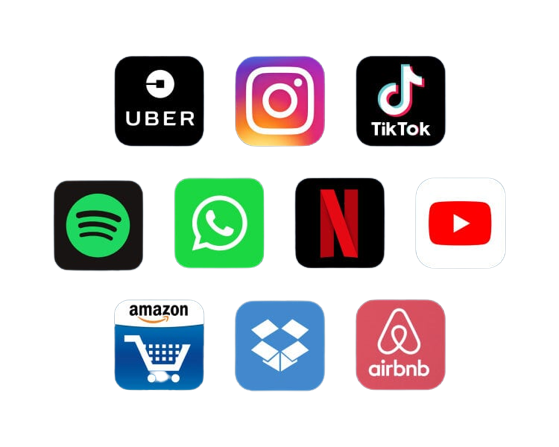 [Speaker Notes: Source: https://www.netsolutions.com/insights/top-10-most-popular-apps-2018/]
What are the steps involved in creating an app??
Steps of App Development
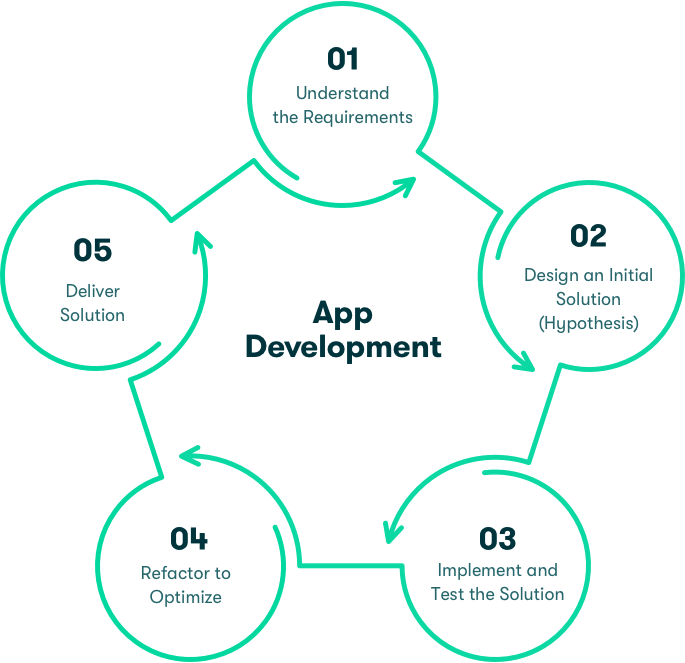 Ideate
Design
Improve
Test
Code
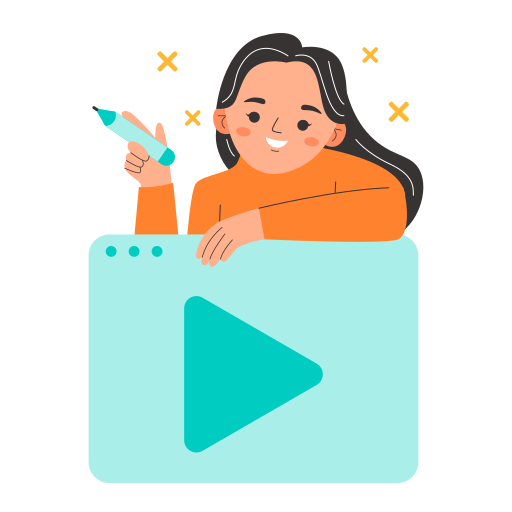 Ideation Time
Step 1.) Think of a genre for your app. 
Step 2.) Finalise the data you need. Then conduct interviews and store the data in an Excel Sheet. 
Step 3.) Create a wireframe of the layout you envision on your app.
Can you guess and share what is a Wireframe?
Wireframe
A wireframe is like a blueprint for a website, app or software. It is a simple drawing that shows where everything goes on the screen, like pictures, text, and buttons. It helps people who are designing a website or app to figure out how it should look and work before they make it.
Step 1
What kind of data will your app collect and display as a bar graph?
Some categories are:
Sports
Education
Health and Fitness
Entertainment
Lifestyle
Travel
Weather
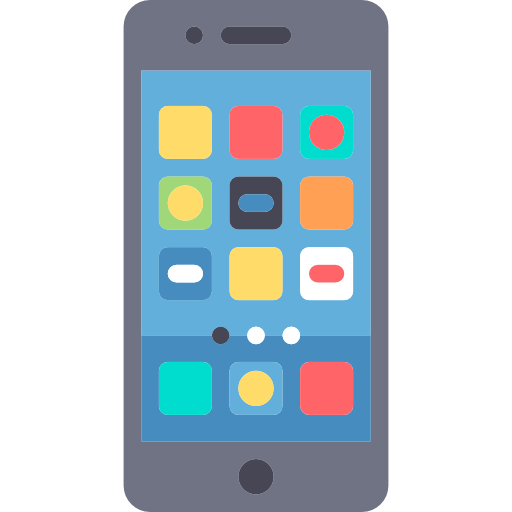 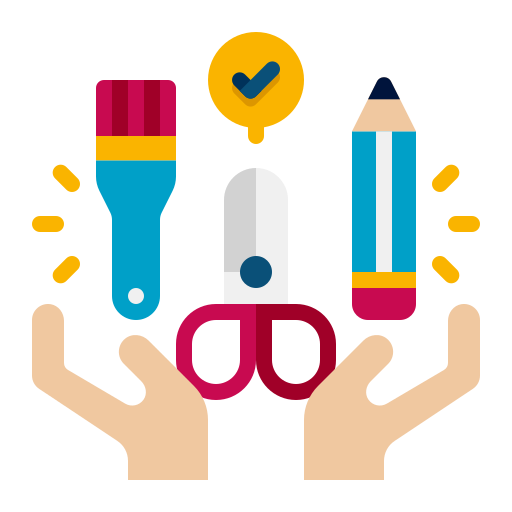 Do it yourself!
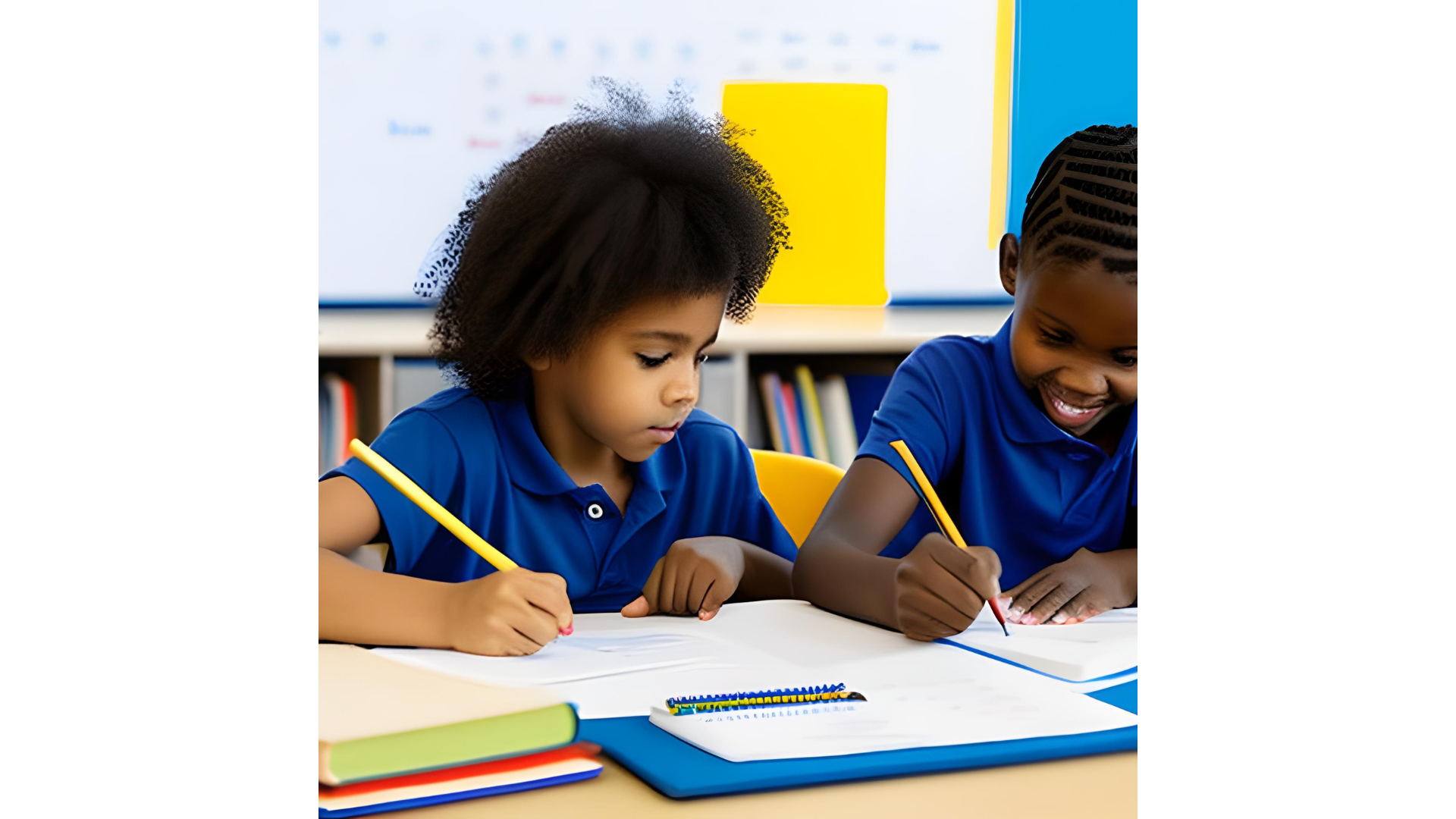 Brainstorm and fill the Ideation Sheet. 


Interview peers and collect information you need for the app. Store this information in an Excel sheet.
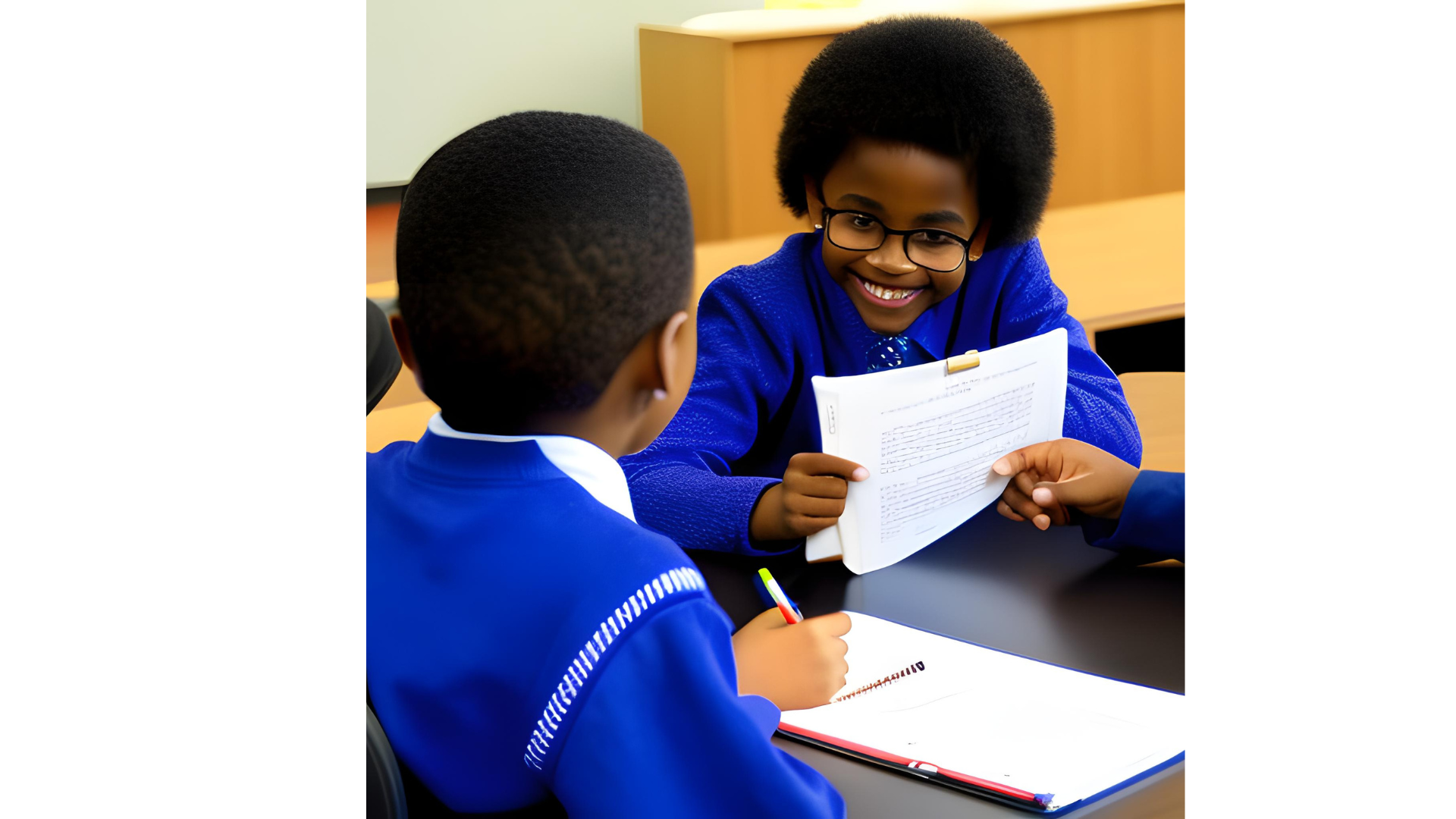 Creating Bar Graphs
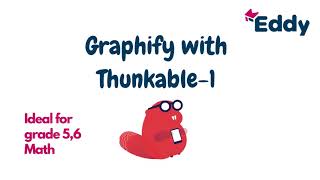 Output
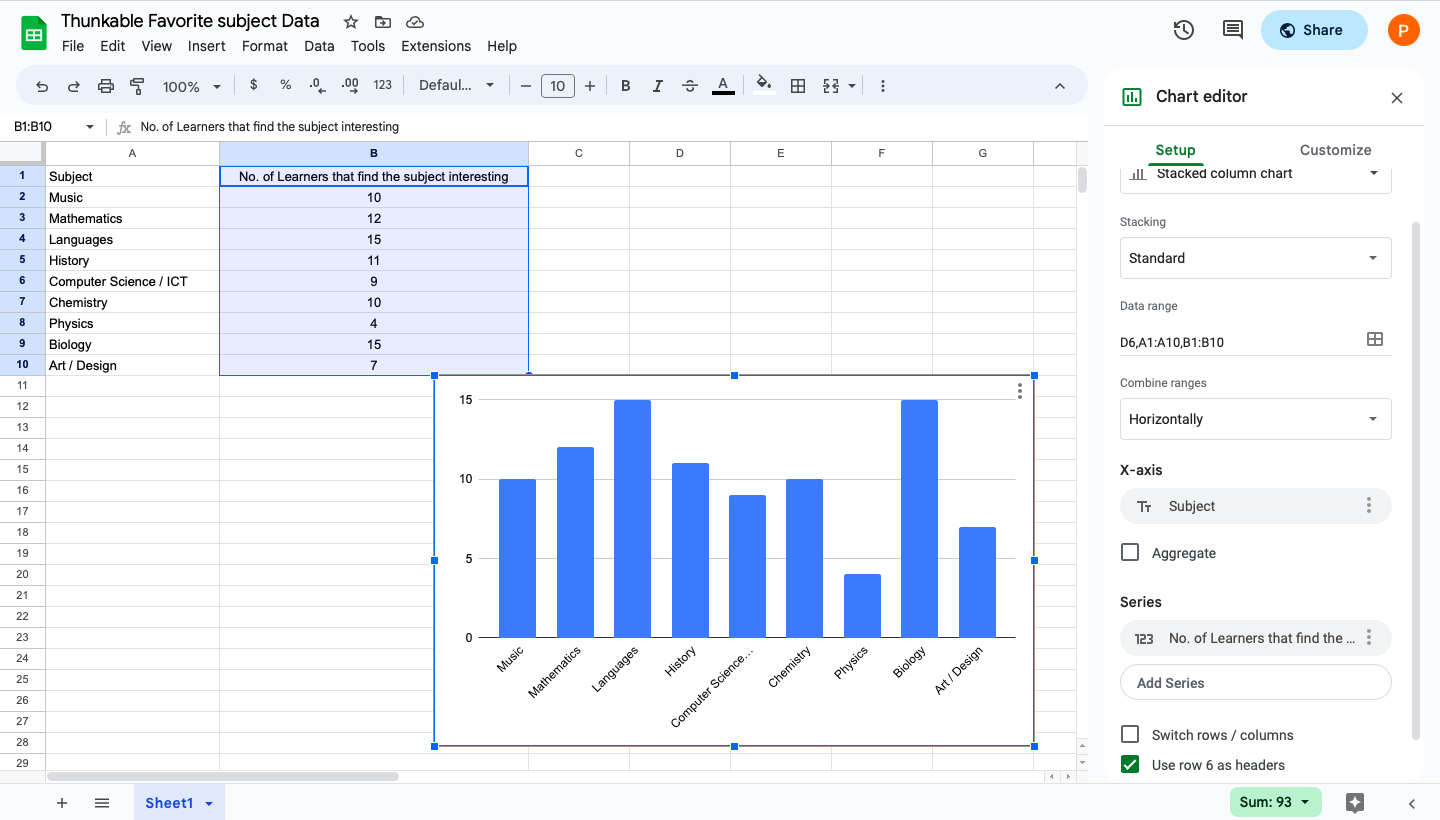 This is what the bar graph would look like.
Step 2:Time to Create a Wireframe
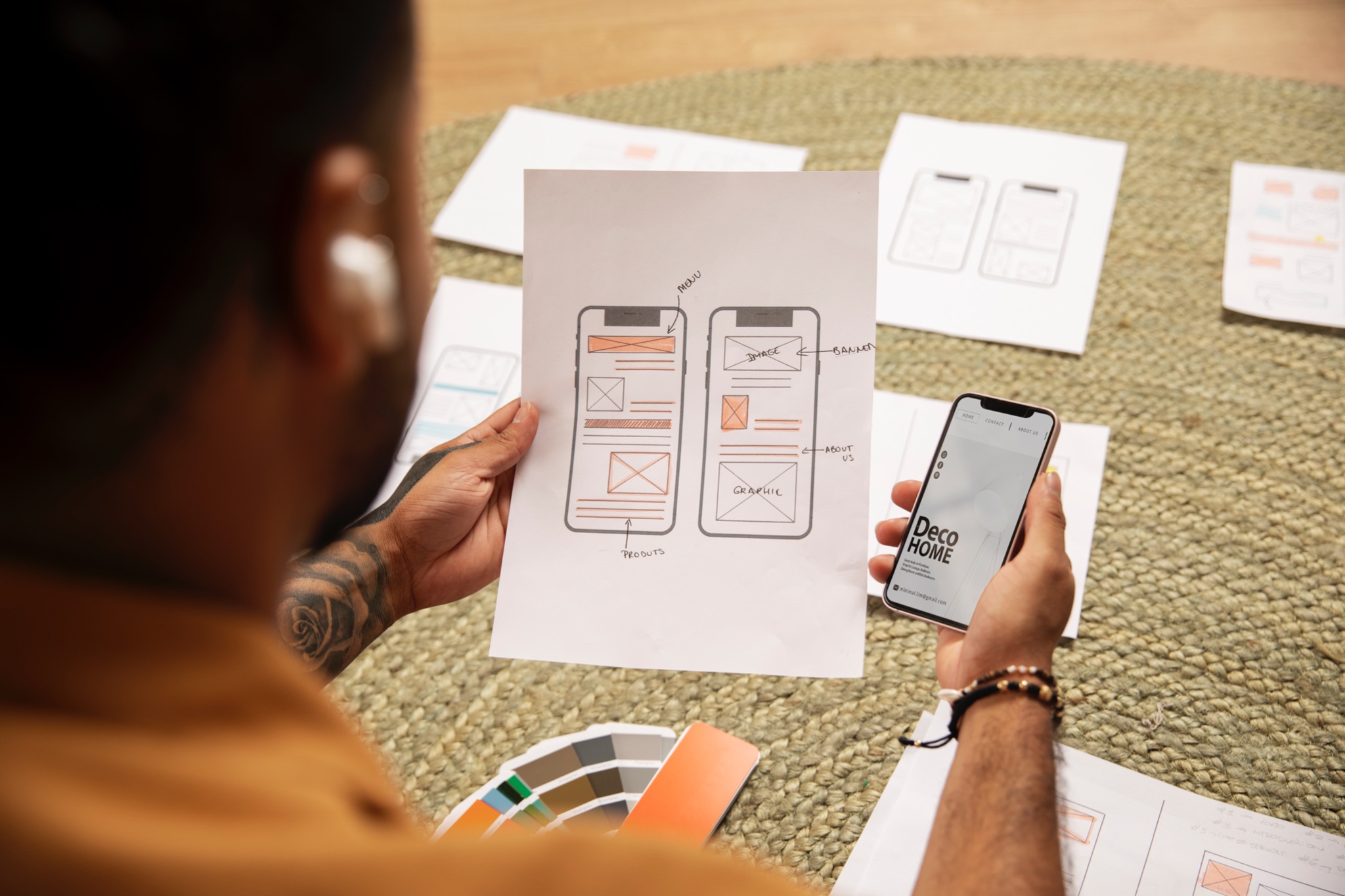 Let’s start creating the app interface
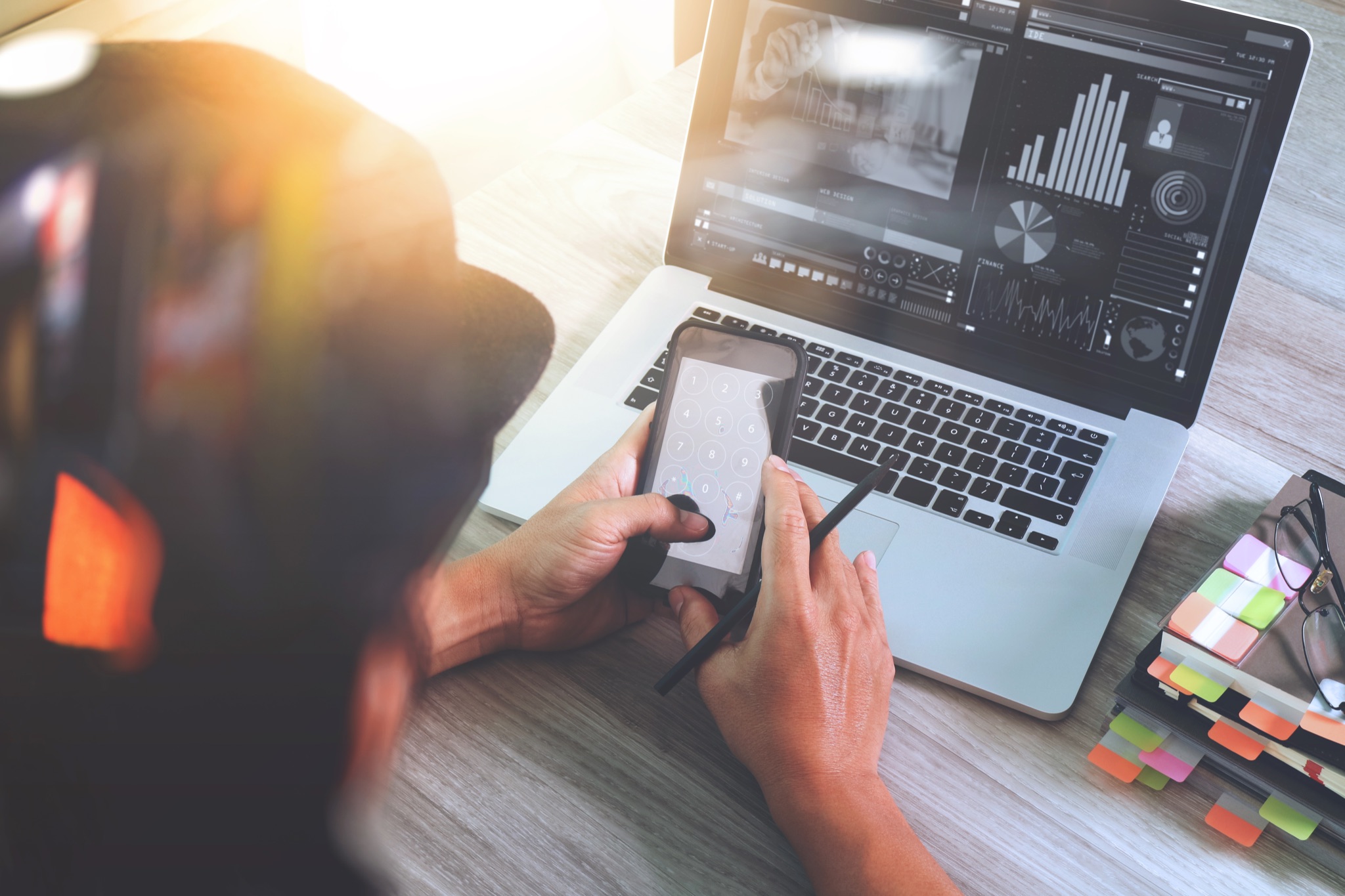 Sign Up
1
Step 1. Visit https://x.thunkable.com/signup
Step 2. Click “Sign Up”
Step 3. Choose a method to sign up from the options provided
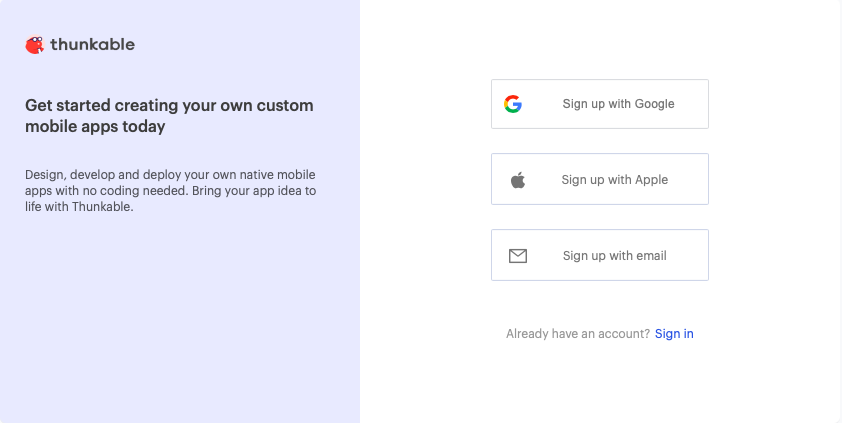 2
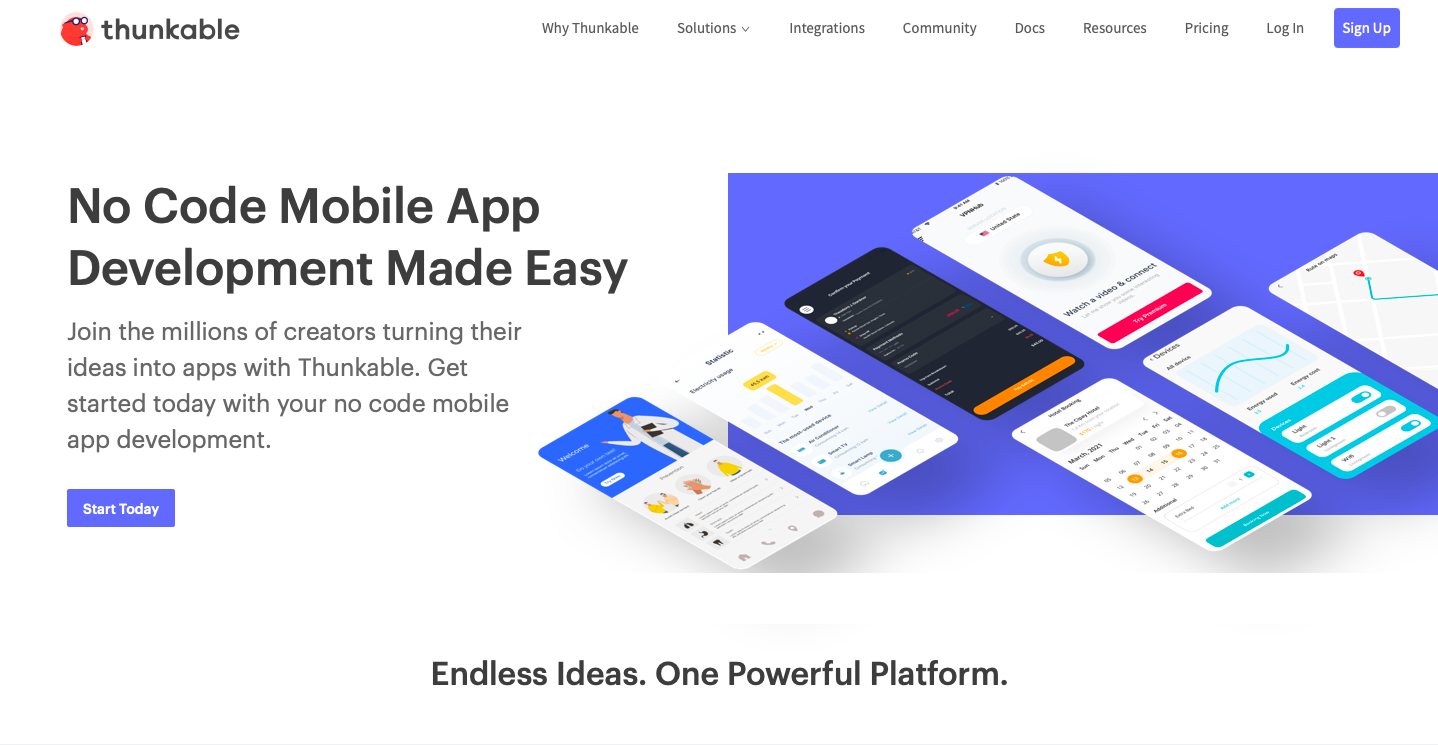 Create a Project
1
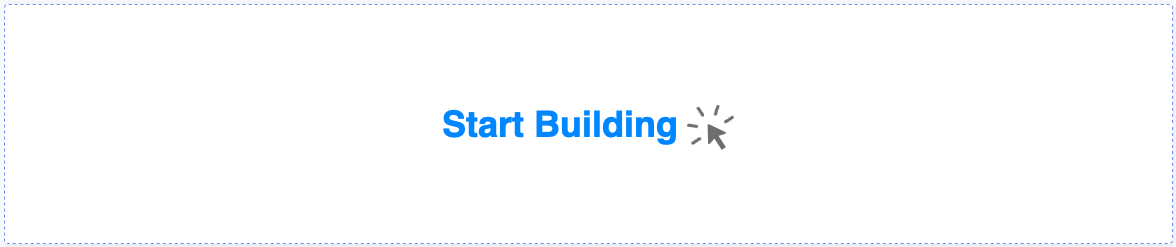 Step 1. Click on “Start Building”
Step 2. Enter the Project name, select a category and click create. 
Note: Ensure that the “Use drag and drop builder” checkbox is checked.
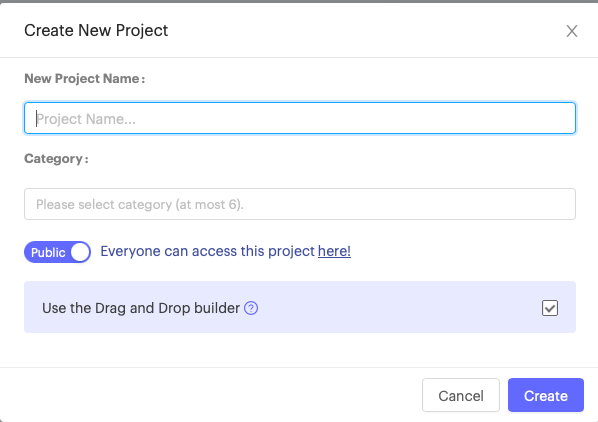 2
3
4
5
Two Interface
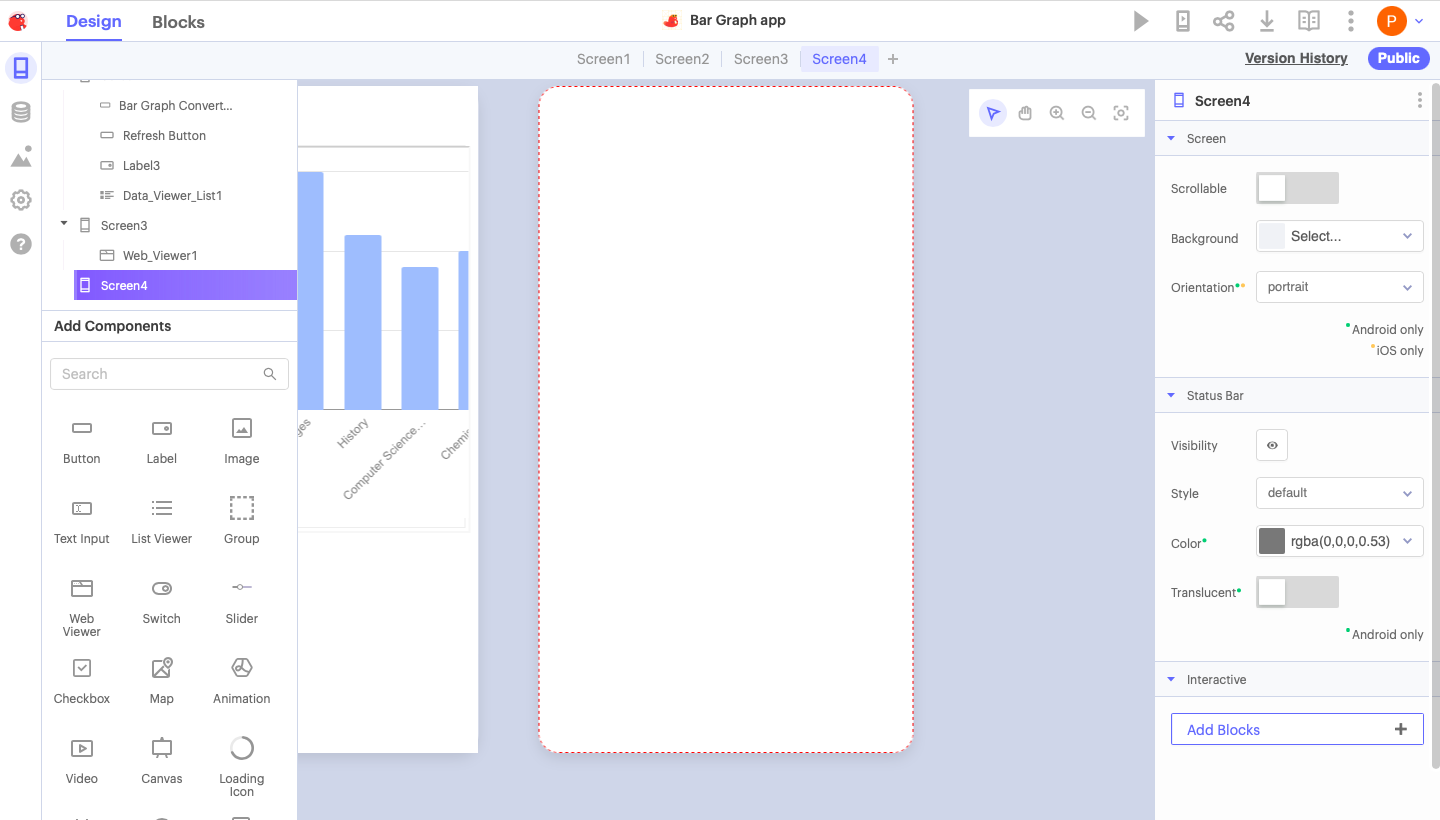 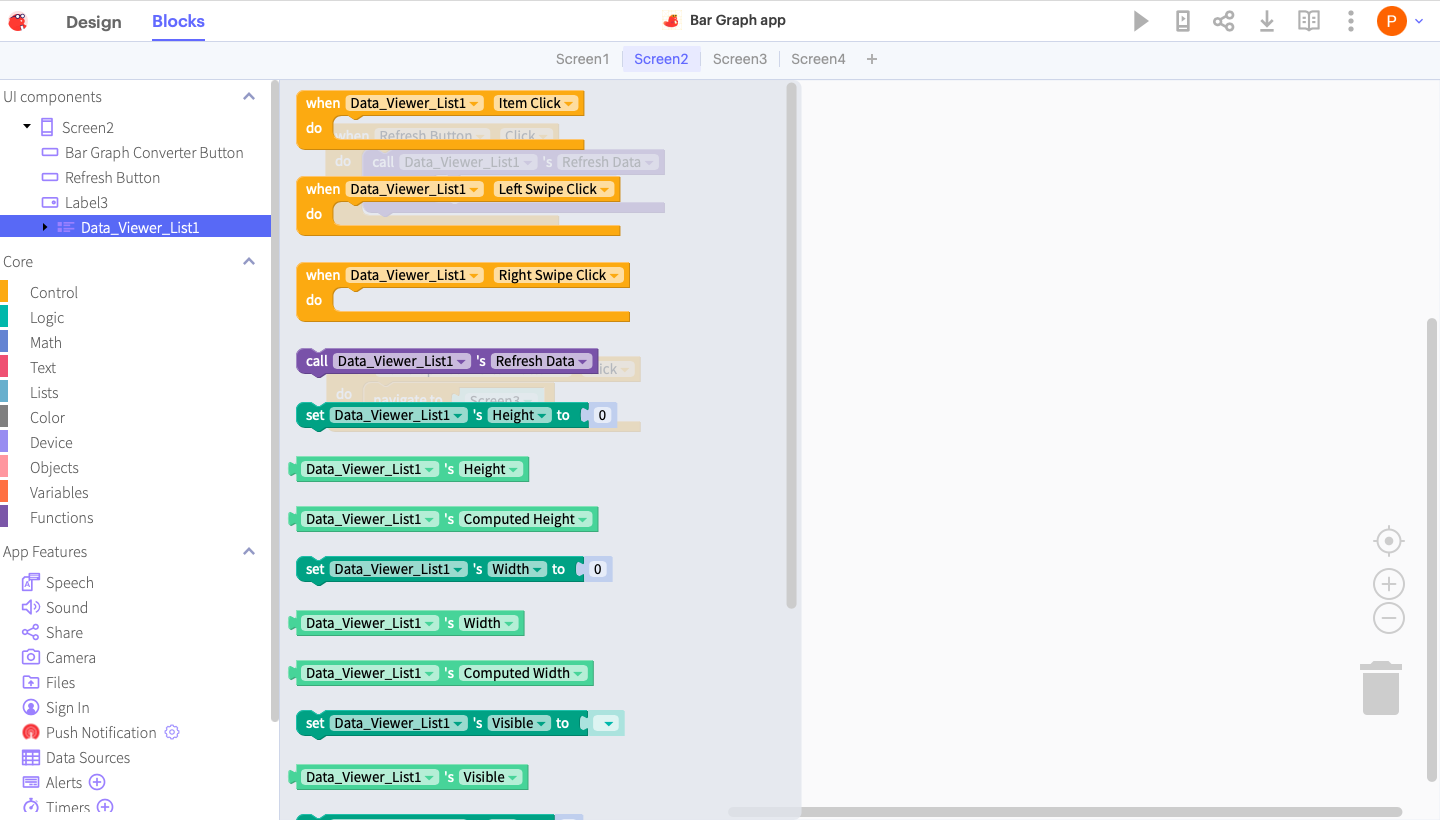 Designer Window                           Block Window
Design Interface
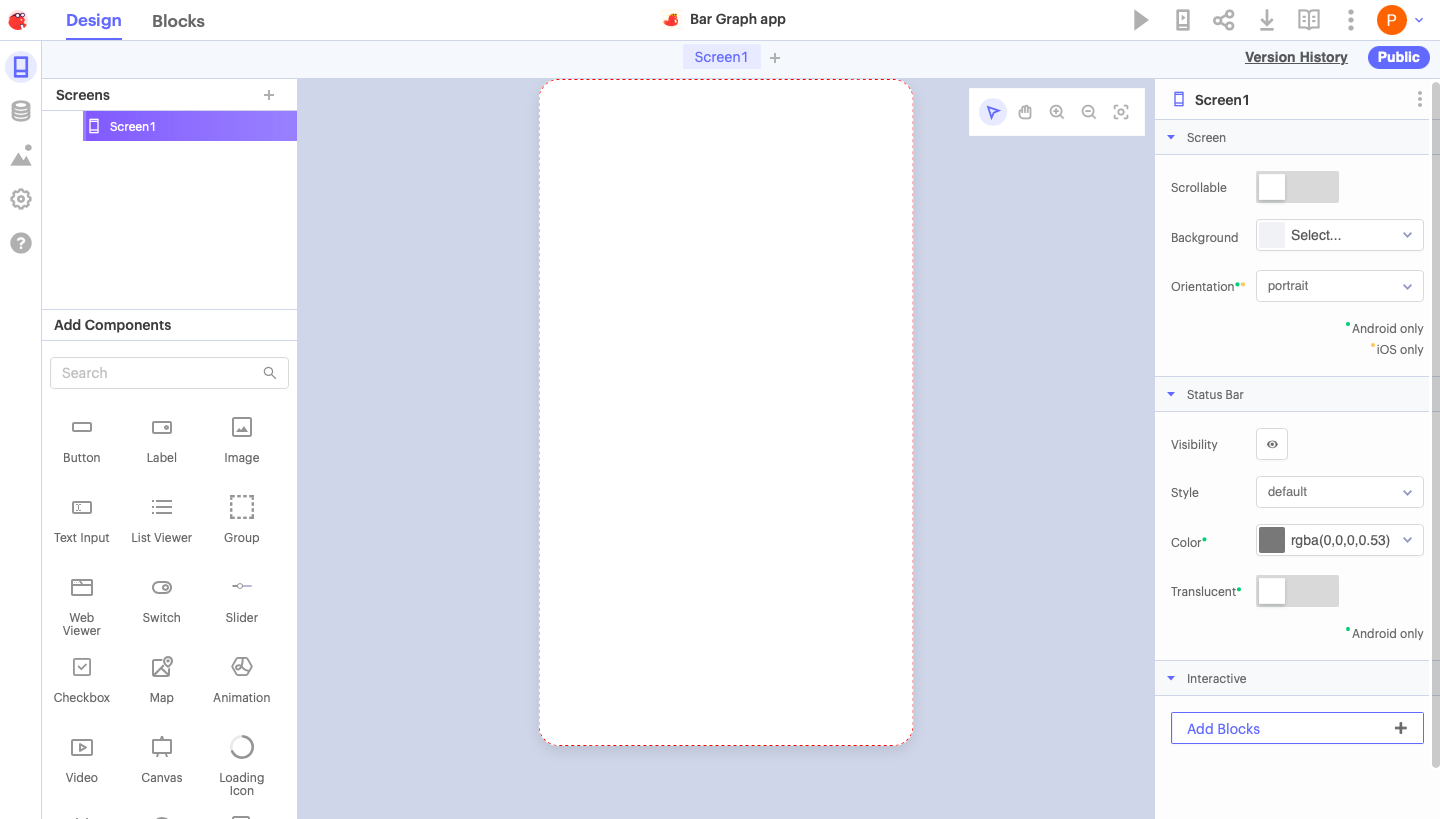 Let’s Create the app interface
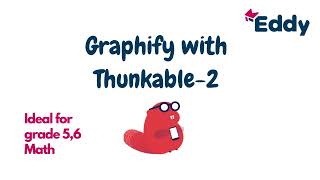 What is a Data Viewer List?
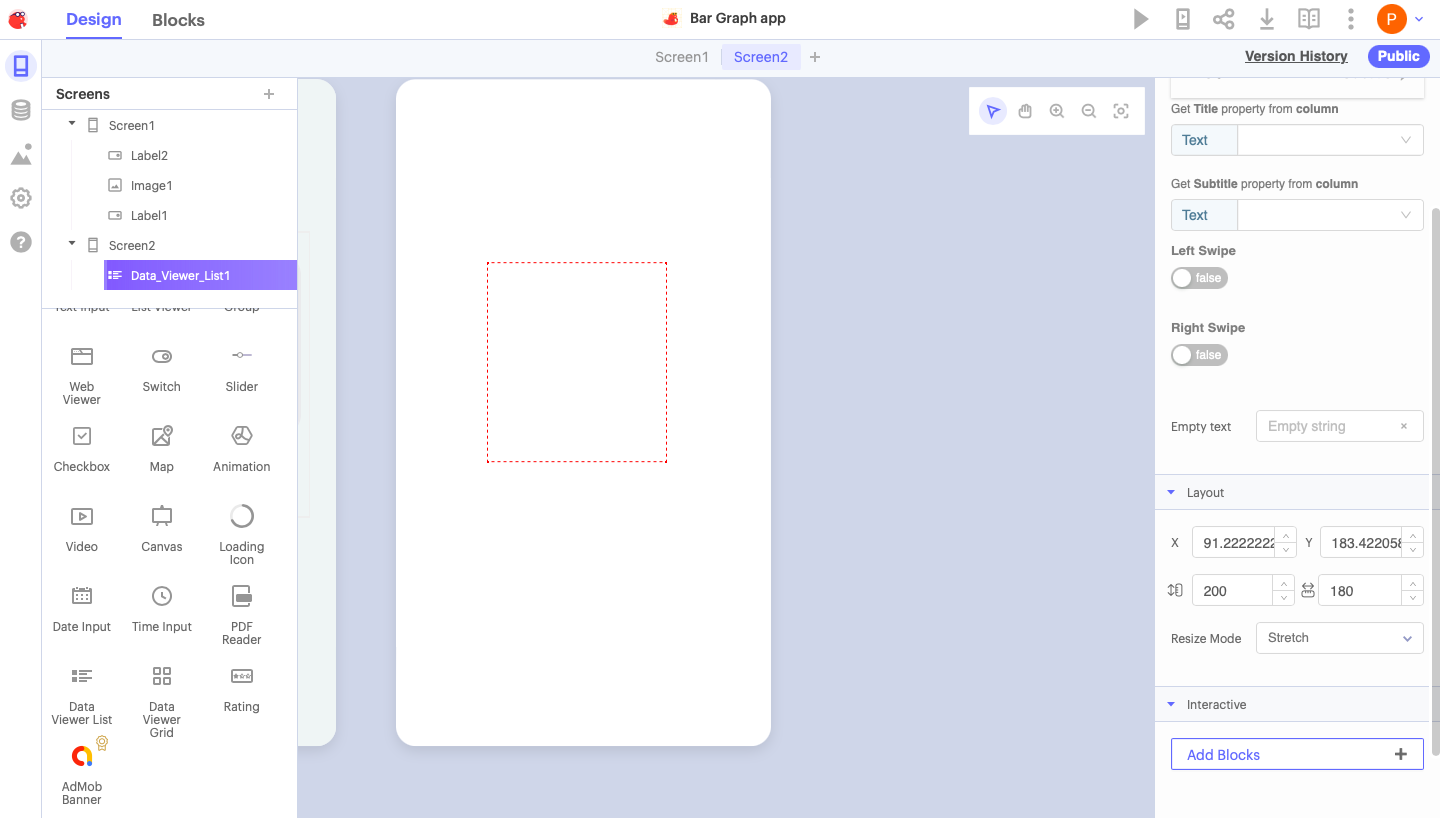 The purpose of this component is to link the excel file that contains the data to your app.
Do you think the app will work now?
Let’s make the app interactive
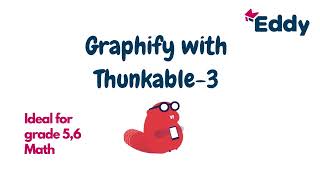 Output Check
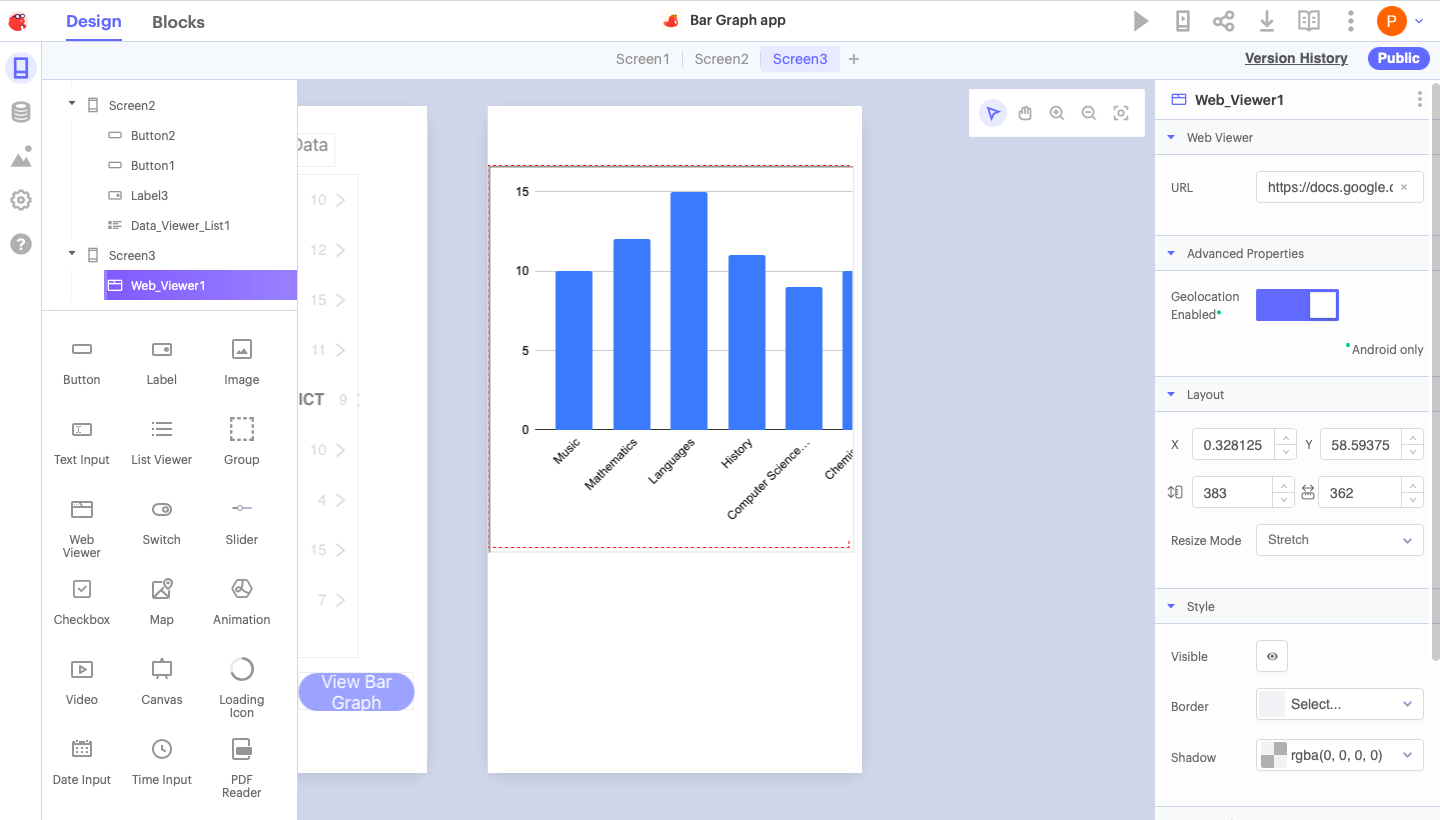 This is what your Screen 3 will look like.
Task
Customise your app to meet the needs of your user. 
Customisation of the app may look like: 
Adding graphics relevant to the genre of the app.
Adding supporting text to make the user experience rich.
Adding a screen for user feedback.
App Presentation
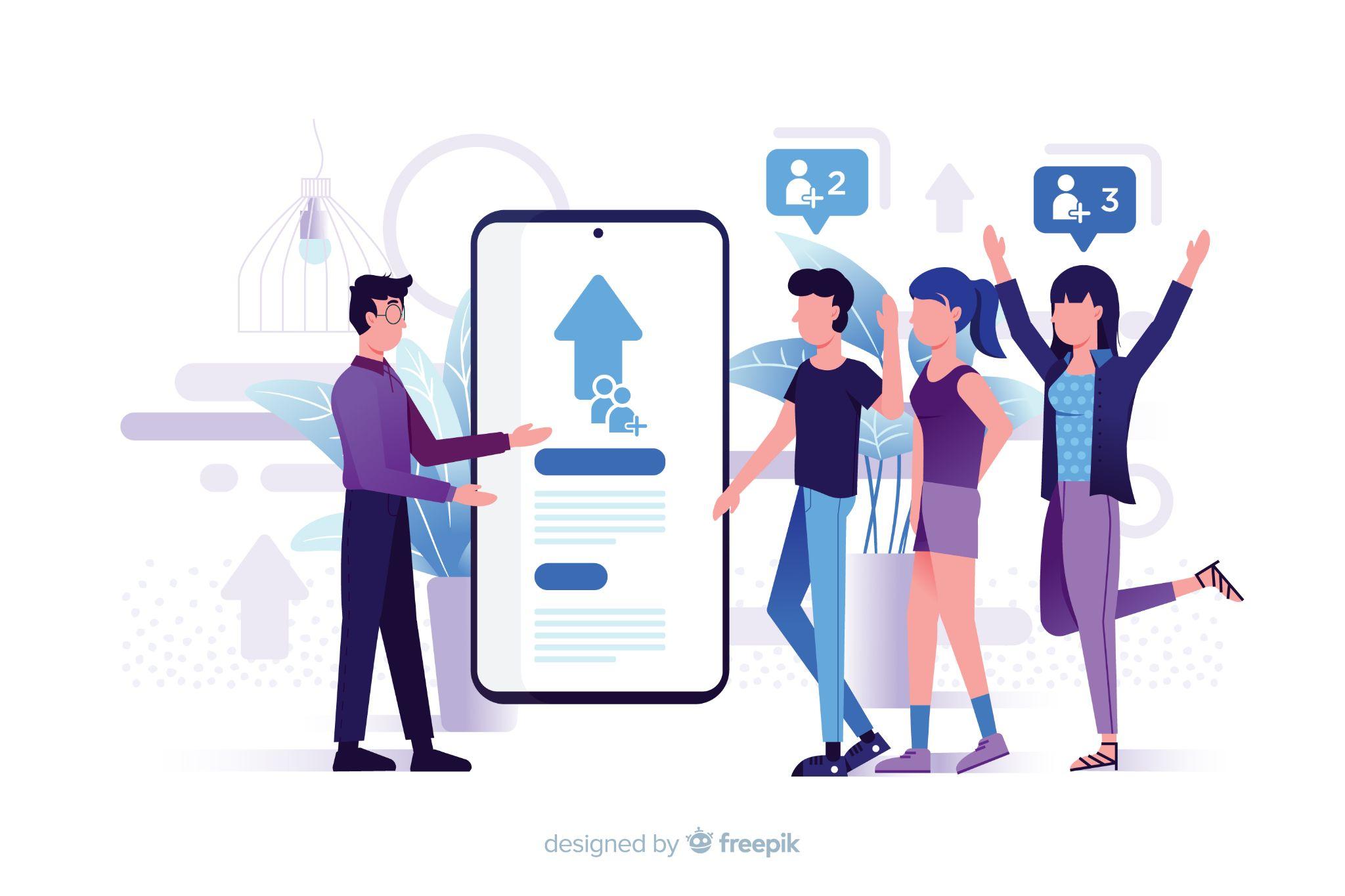 Thank You!